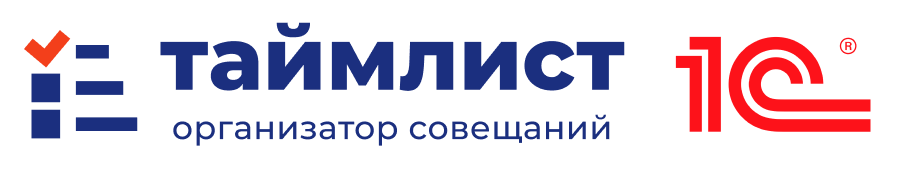 Повышение эффективности контроля 
поручений на предприятии с помощью нового решения 1С:СовещаниеГлеб Алексеевич Архангельский, Генеральный директор ООО «Таймлист»(совместное предприятие с 1С)
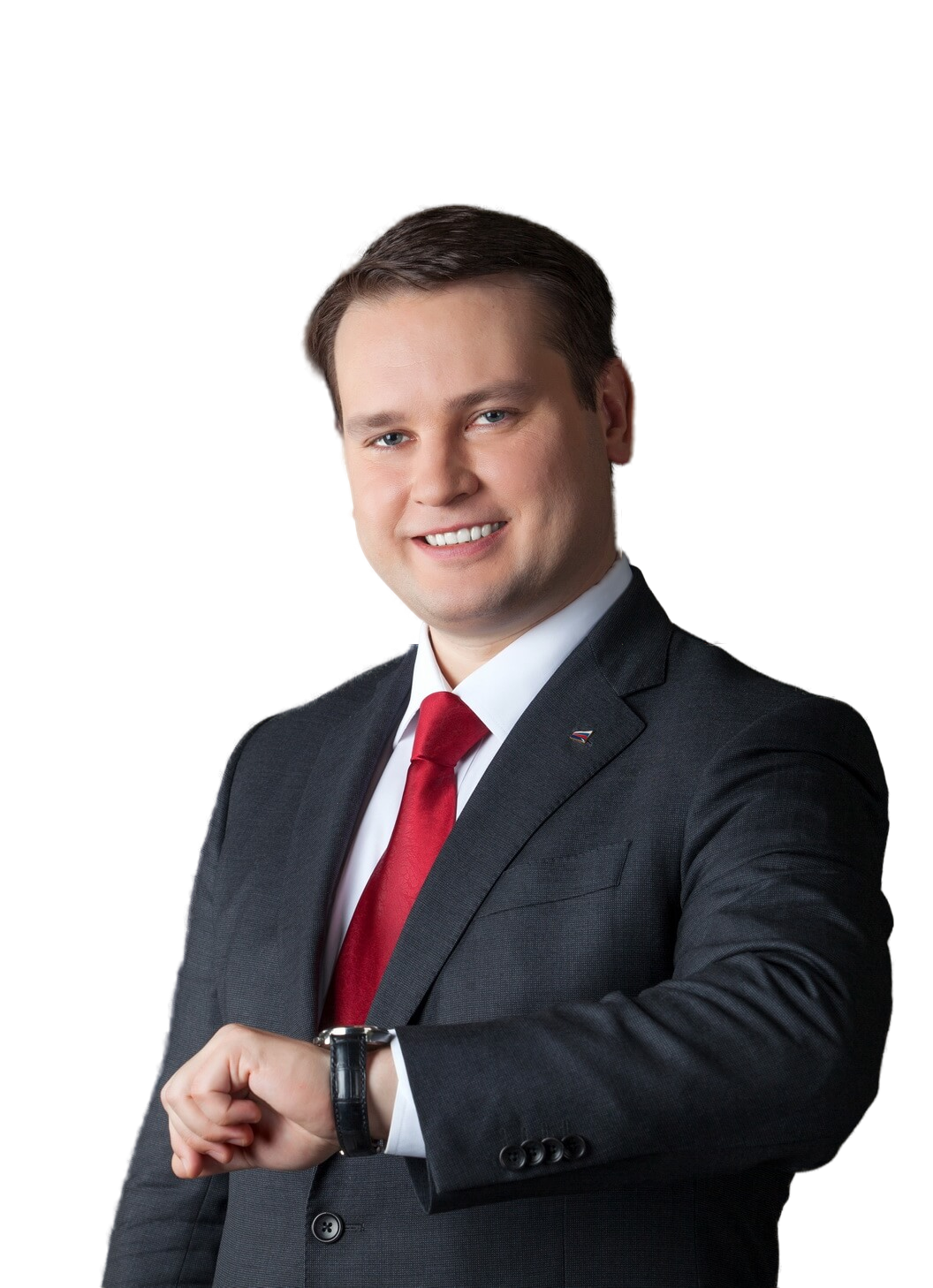 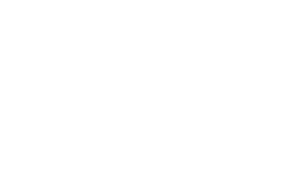 СпикерГлеб Алексеевич Архангельский
Ведущий российский эксперт в сфере личной и бизнес-эффективности
Генеральный директор ООО "Таймлист" (дочернее общество 1С)
Автор книг-бестселлеров, выдержавших десятки переизданий
Руководитель проектов внедрения корпоративного тайм-менеджмента в ведущих корпорациях и государственных органах
Награжден благодарностью Правительства России и благодарностью Президента России



.
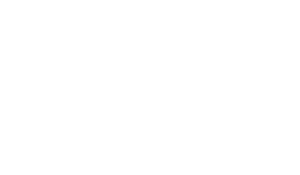 Избегайте «стихийных» поручений. Формулируйте поручения на совещаниях!
Какие бывают поручения?
«Легкие» 
– это действия, которые мы сами себе назначаем или получаем устно (от коллег, руководителей, партнёров и других людей), а также через «неформальные» средства электронной связи (WhatsApp, Telegram, Email).
«Тяжелые» 
– официальные юридически значимые документы, фиксируемые в программах электронного документооборота (ЭДО).
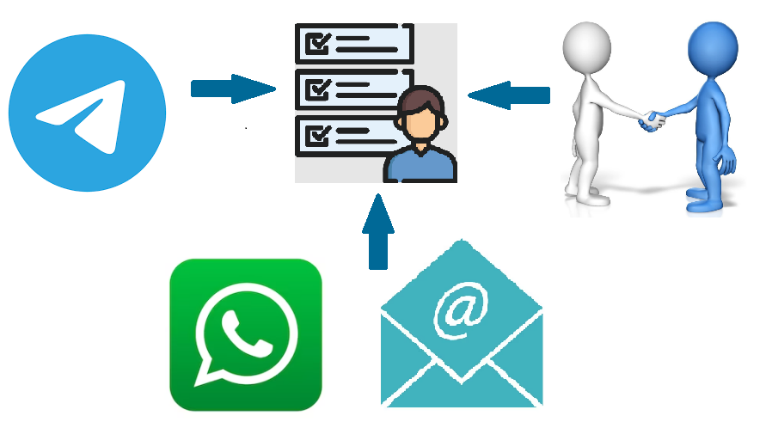 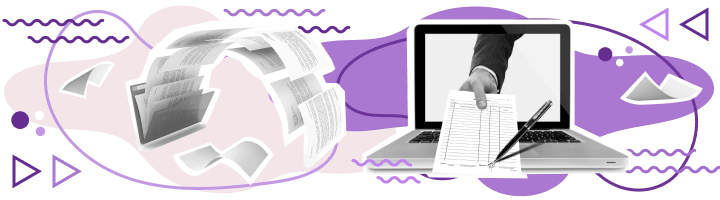 Зачем нужен отдельный ИТ-продукт для организации совещаний?
КонтекстСовещания – стержень правильного корпоративного тайм-менеджмента
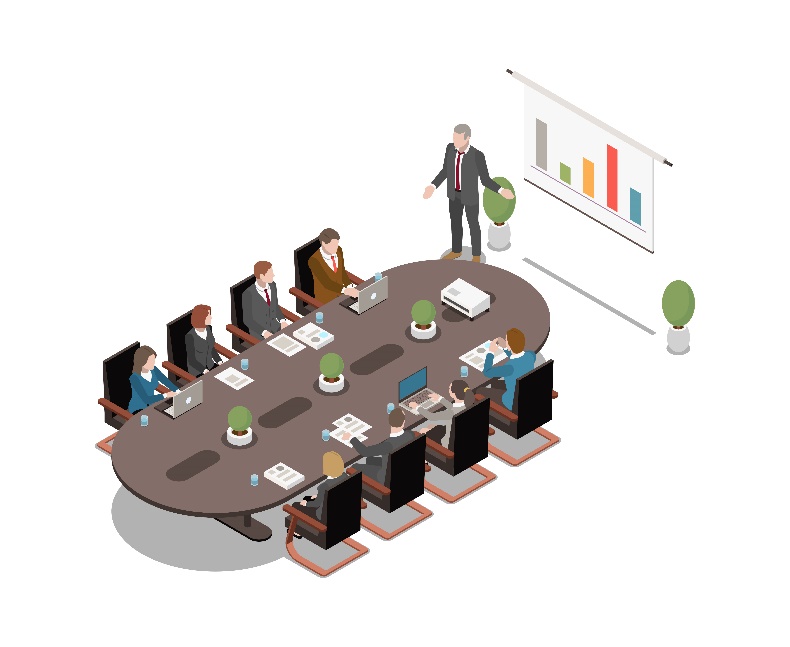 «Если хотите, чтобы проект энергично продвигался, назначьте по нему еженедельное совещание. Желательно на жестко определенное время. 

Если хотите, чтобы проект не стоял на месте, проводите совещание раз в 2 недели.

Все, что реже – иллюзия».
Зачем нужен отдельный ИТ-продукт для организации совещаний?
КонтекстТри кита эффективных совещаний
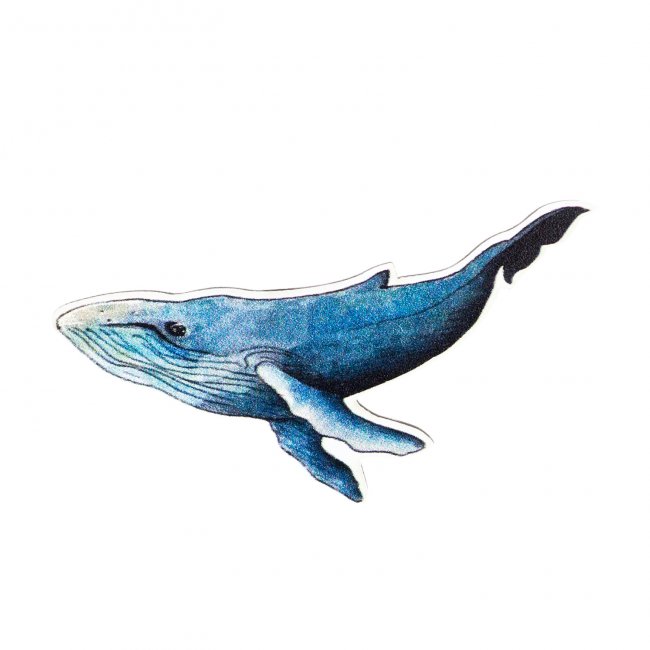 1. Бизнес-ритм
регулярность
жестко определенное время
заранее определенный состав участников
2. Повестка и протокол совещаний
список вопросов к обсуждению 
документы к рассмотрению 
проекты решений
согласованный протокол в конце
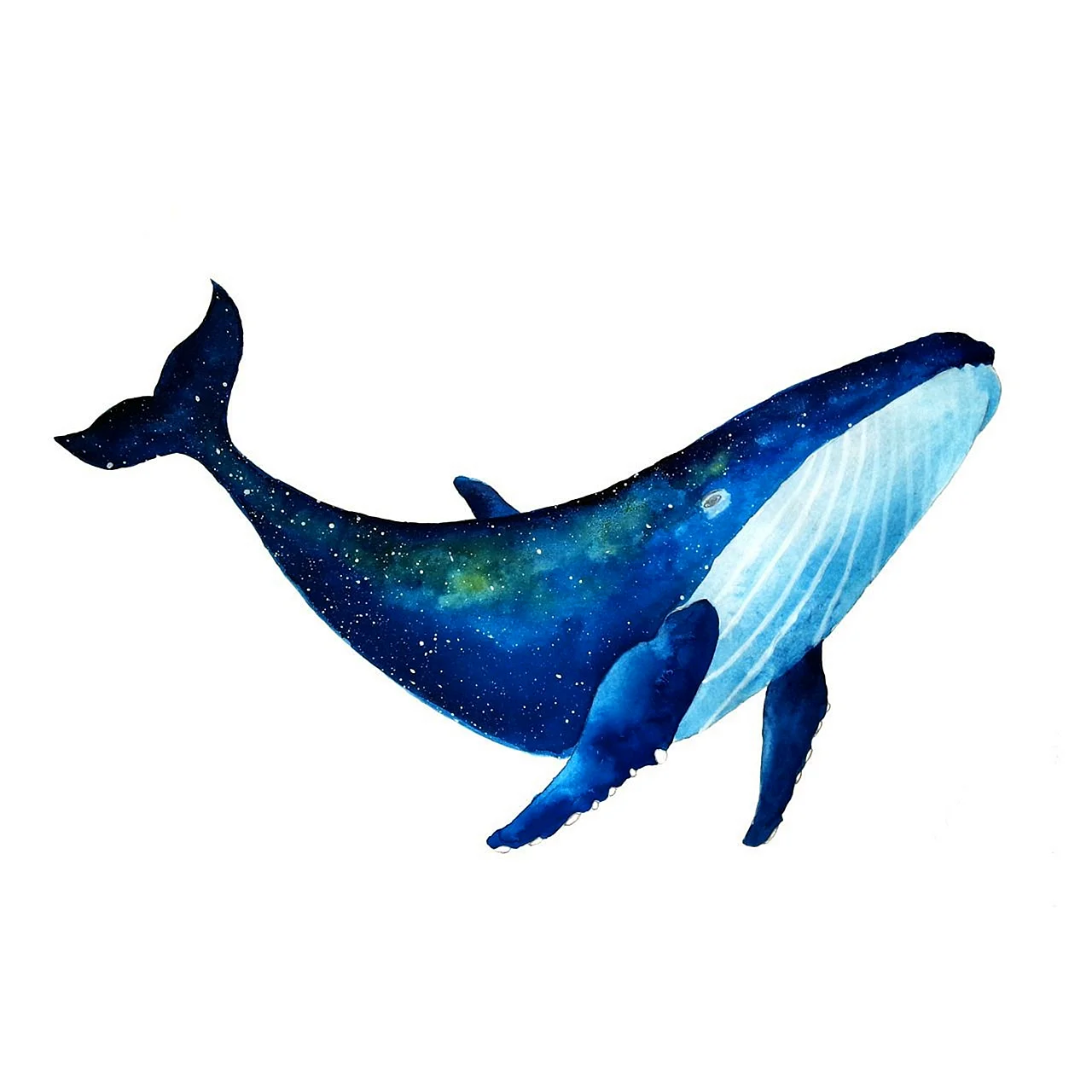 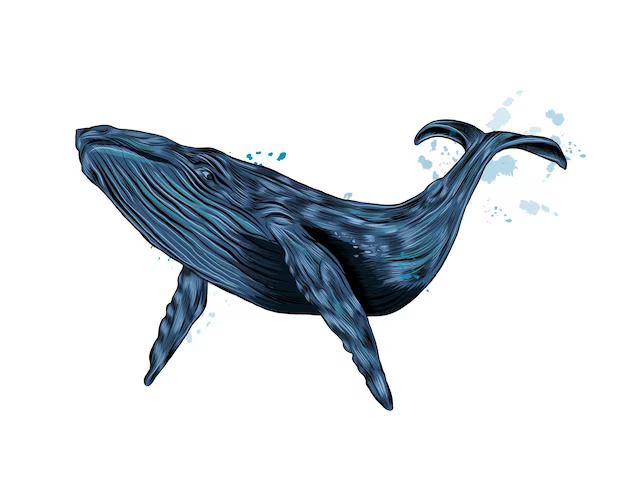 3. Контроль 
отслеживание исполнения решений и поручений
РешениеСервис Таймлист
«Таймлист» – экосистема сервисов («Таймлист Лайт», «1C:Совещание», «Таймлист Recorder»), основанная на искусственном интеллекте Таймлист, который позволяет эффективно работать с легкими поручениями за счет фиксации всех важных идей при расшифровке и последующем формировании автопротокола встречи. Сервисы, в которые интегрирован ИИ, позволяют работать с задачами (поручениями), полученными из автопротокола.
Таймлист ИИ
1С:Совещание
Таймлист Лайт
Интеграция с 1С:Документооборот 3.0
Таймлист Recorder
Таймлист Онлайн  www.timelist.ru
Получение качественной расшифровки, разделенной по спикерам;
Автопротокол – краткие тезисы и задачи;
Редактирование прямо в сервисе;
Скачивание итогов в PDF и Word;
Выбор в стенограмме руководителя, модератора встречи;
Таймлист - 1С:Cовещание
1С:Совещание – ПО на базе платформы 1С:Предприятие 8.3

Стенограмма, автопротокол
Интеграция с почтой и Telegram,
Заметки c текстовым редактором и совместной работой.
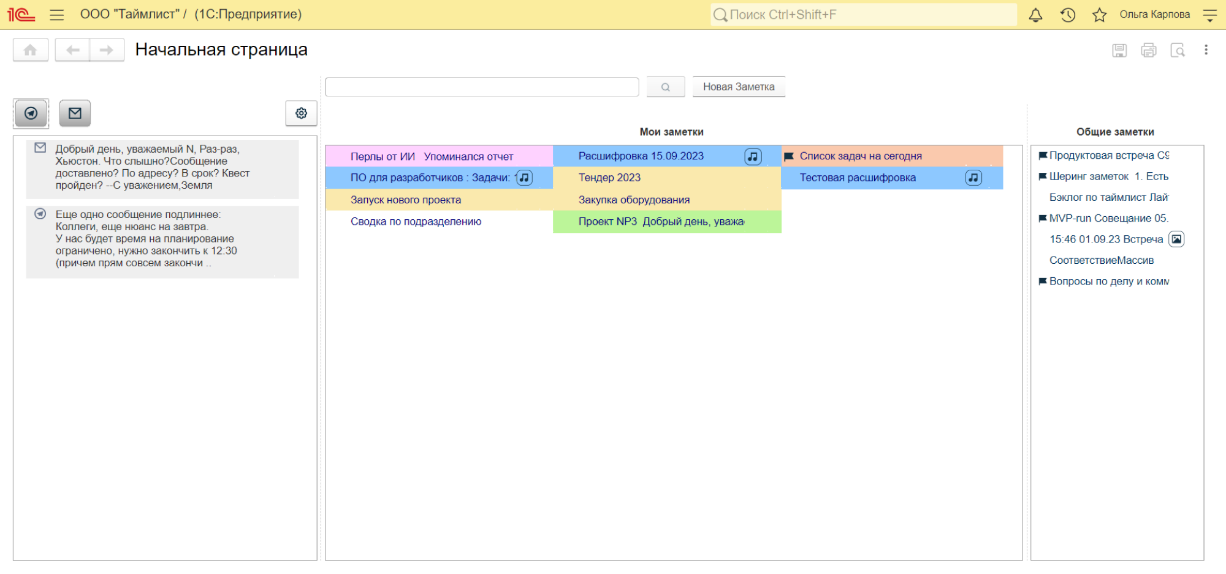 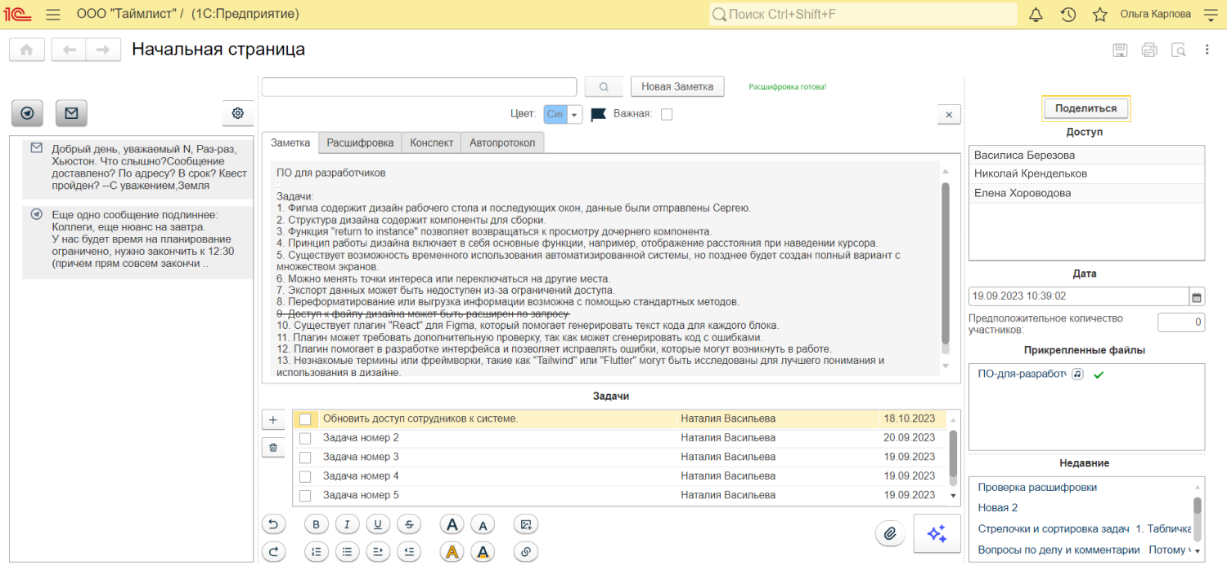 Сценарии работы с Таймлист
Сценарий 1. Запись в телефон
Сценарий 2. Запись через десктоп-приложение
Сценарий 3.Запись внутри ВКС
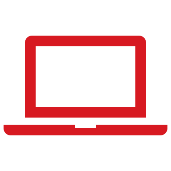 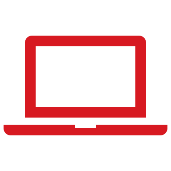 Совещание по ВКС

Полученную запись совещания в ВКС Загружаем в 1С:Совещание

Стенограмма и автопротокол
Совещание в переговорной

Записываем совещание на диктофон в телефоне

Загружаем совещание в программу

Стенограмма и автопротокол
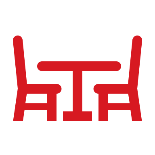 Совещание смешанного типа или ВКС

Включаем десктоп-программудля записи звука поверх всех окон

Автоматическая отправка файла в программу

Стенограмма и автопротокол
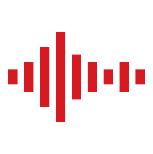 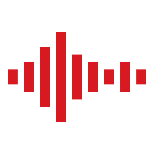 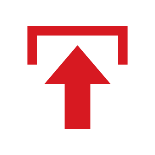 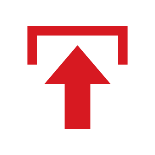 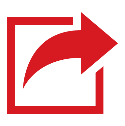 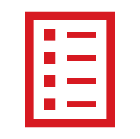 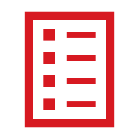 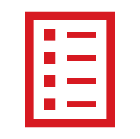 ПримерОтзывы и первые последователи Таймлист
Бахолдин МаркООО «НПО ИТС»
«Timelist очень помогает экономить время в работе аналитика, расшифровка раньше занимала почти весь рабочий день, а с помощью этой программы - несколько минут. Дополнительно краткий конспект и лист поручений являются приятным дополнением».
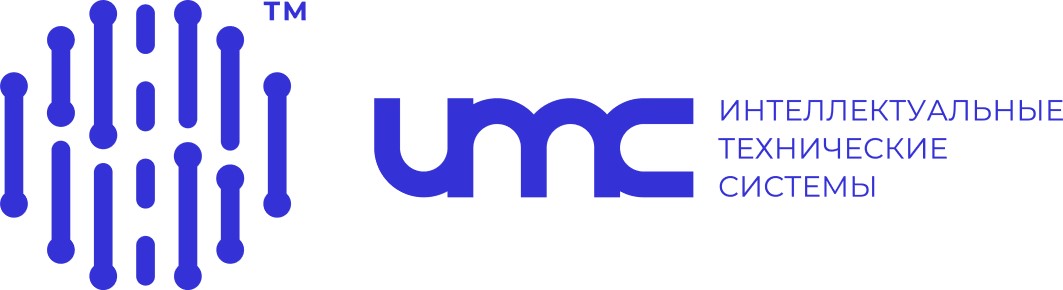 Стронская ЕкатеринаАО «ЭКОПСИ КОНСАЛТИНГ»

«Мы проводим много интервью с клиентами по проектным работам. Раньше расшифровкой занимались специалисты на аутсорсе, что стоило больших денег и занимало около трех дней. Теперь мы используем программу, которая делает это за 10 минут, гораздо дешевле, а качество остается хорошим. Особенно удобно то, что программа именует спикеров и грамотно расставляет знаки препинания».
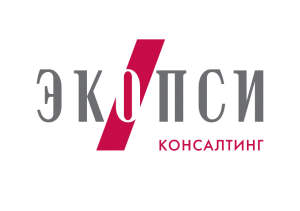 Земскова ЕкатеринаИП Земскова Екатерина Вячеславовна 
«У меня много переговоров с клиентами… Все встречи я записываю, но пересматривать и вычленять из них важное - трудоемко. С помощью вашего сервиса я закрываю эту проблему. Еще я расшифровываю видео и делаю из них регламенты для сотрудников».
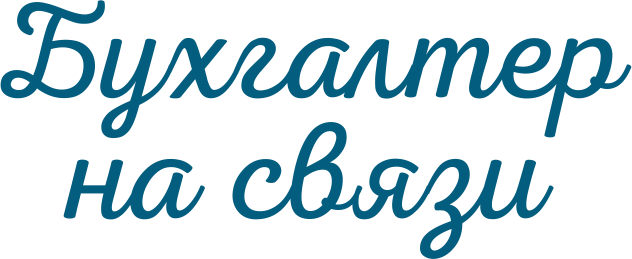 Интеграция
Таймлист и 1С:Документооборот 3.0
В 1С:Документообороте существуют задачи на основании настроенных бизнес-процессов, создаваемые автоматически, также есть возможность поставить задачи личные и групповые. На основании документа Мероприятие также можно поставить задачи.
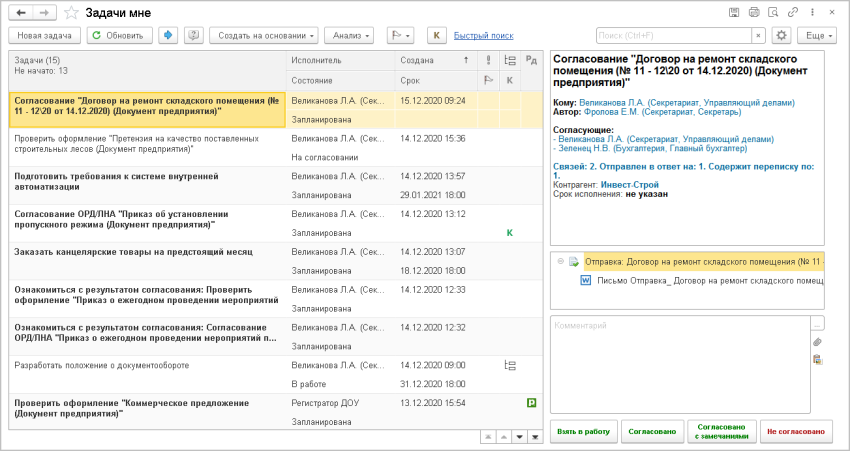 Искусственный интеллект Таймлист будет интегрирован в 1С:Документоборот 3.0 в первых релизах 2024 года.

Планируется добавить расшифровку и автопротокол в документ Мероприятие. Его можно будет отредактировать и на основании этого сформировать задачи и поручения по результатам проведенного совещания.
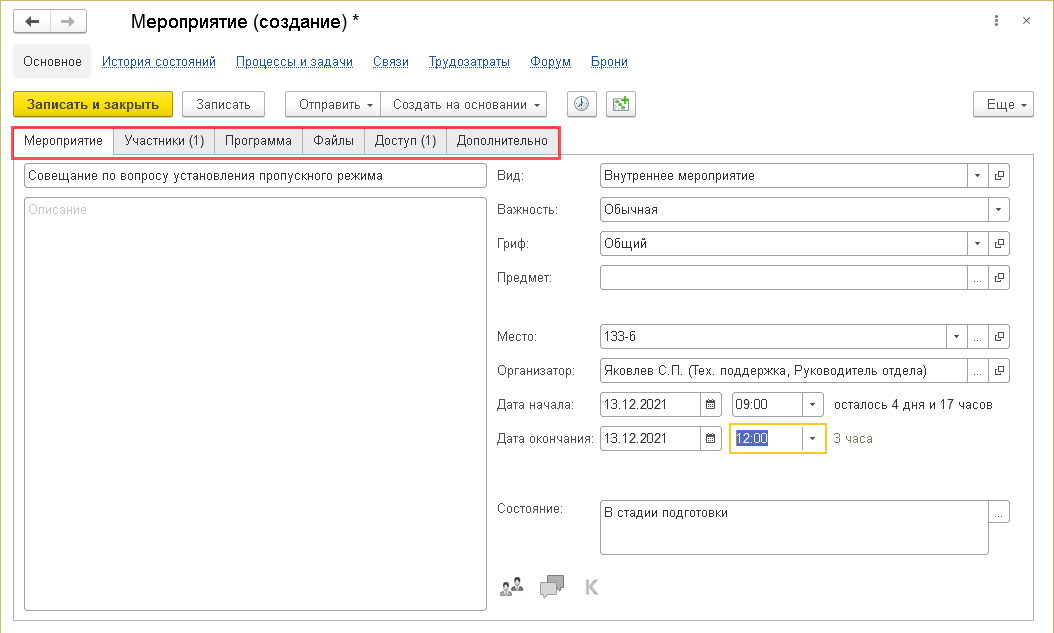 Для участников конференции - 10 часов расшифровки бесплатно по промо-коду TMINVEST
Варианты поставки
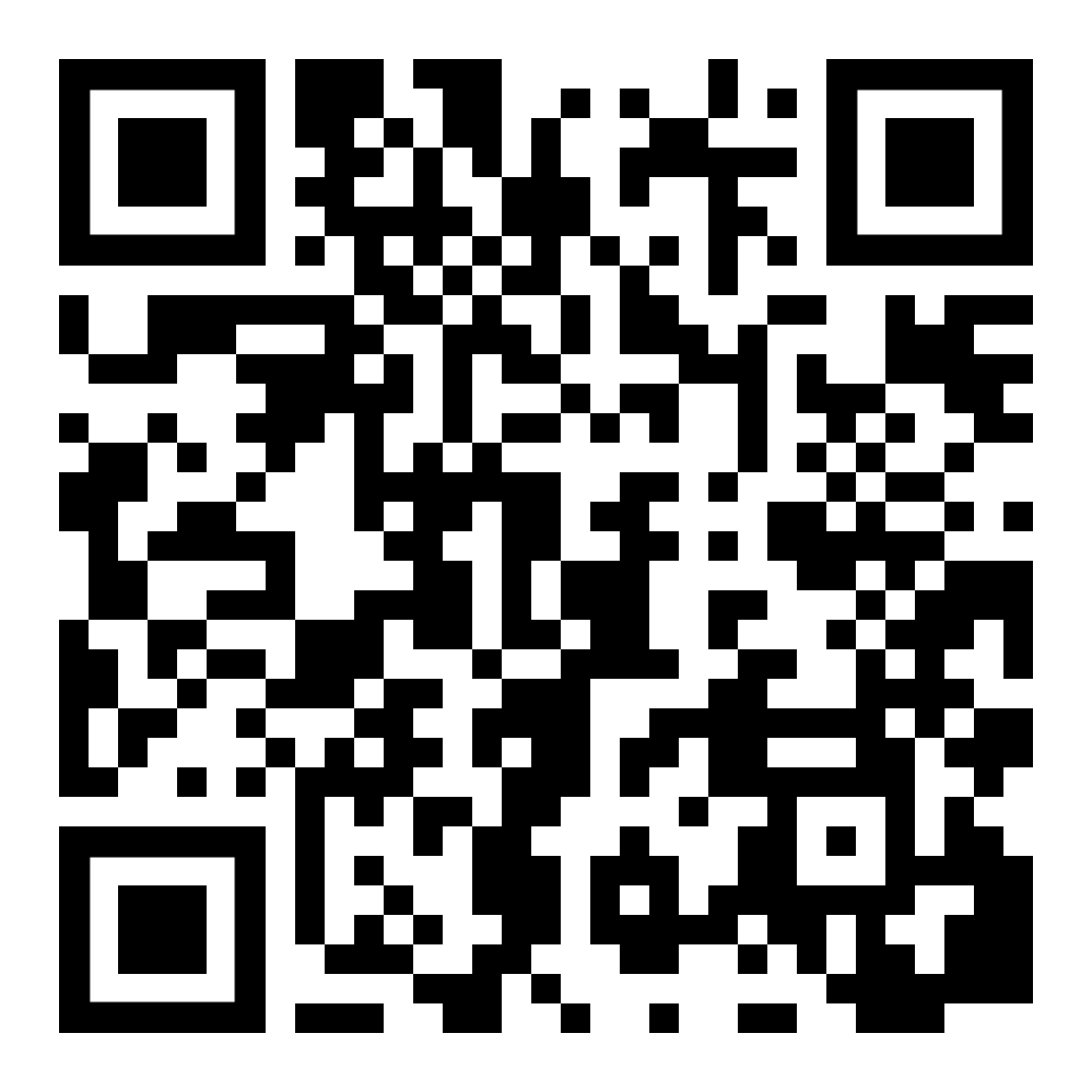 Таймлист
Облачный
On-premise
timelist.ru